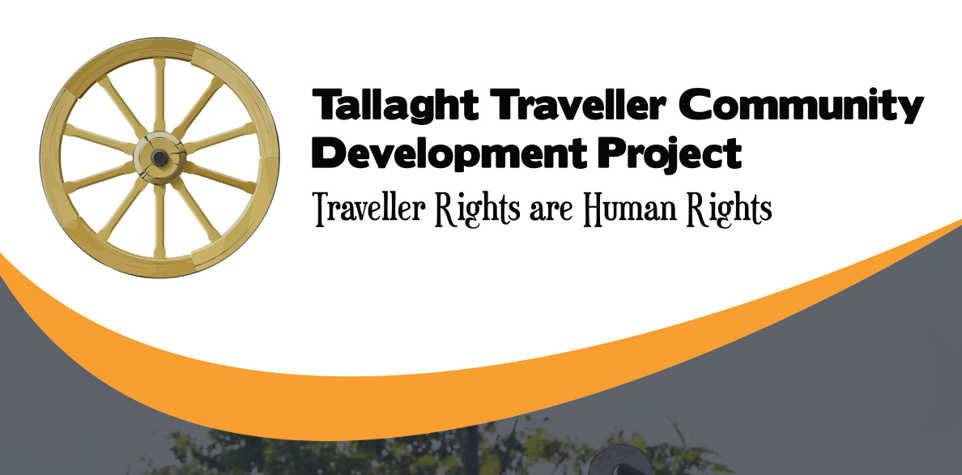 Travelling Together to Improve Mental Health within the Traveller Community: What do we need to do?Self-harm conference 2020Alan Kavanagh Emailalankavanagh@tallaghttravellerscdp.com
“The social conditions in which people live powerfully influence their chances to be healthy. Indeed, factors such as poverty, food insecurity, social exclusion and discrimination, poor housing, unhealthy early childhood conditions and low occupational status are important determinants of most diseases, deaths and health inequalities between and within countries” (World Health Organization [WHO] 2004).
Mental Health issues:
Travellers are experiencing significant increases in mental illness with many Travellers presenting to Traveller projects in severe mental distress. A lack of understanding of mental health, low rates in accessing services, lack of culturally appropriate services means that a lot of Travellers are not receiving the help they need.  This makes it a very complex issue for organisations and services to address.

The findings from our Mental Health Report 2019 show that 82.5% participants felt that within the Traveller Community, Mental Health was something to be ashamed of; while 92% stated it meant Not coping well with life.
Research RESULTS:
Coping strategies identified for dealing with stress
Swimming 
 Go jogging 
 Do a bit painting or make something 
 Talk to a stranger as someone you know   might judge
Go to the horses*
Cleaning I go very quiet
Eat a lot
Go away on my own, lock myself in room, sleep 
 Cry, sleep eat or stop eating  
Shout and roar 
Just go away by myself  
Drink, smoke a fag 
Cut my wrists
Sad music, pull my hair, stop eating
Trust and Quality of Service
AITHS- Our Geels (2010):
Travellers at all points of engagement with services, reported higher levels of discrimination than expected.
53% of Travellers “worried about experiencing unfair treatment”
The level of complete trust by Travellers in health professionals was only 41%. This compares with a trust level of 83% by the general population in health professionals.
48% of Travellers don’t feel “most people can be trusted”
Discrimination & Morality
Suicide among Travellers is 6.6 times the rate of general population and accounts for approx., 11% of all Traveller deaths.
If  Travellers had the same mortality experience as the general population, the number of deaths expected in the year would be 54, but the actual number of deaths was 188, which means an excess of 134 Traveller deaths (91 in males and 43 in females).

*Online abuse of Travellers warrants urgent attention from policy makers.
AITHS- Our Geels (2010):
Service providers’ perspective 
“It does exist… there is that sentiment that Travellers are less deserving, hence give them substandard services.”
 “Racism is one of factors, but it won’t be said officially as they (institution) will be in trouble.”
Service provider’s perspective
"It is not all the same. The reason that there are named category… like Travellers, is that there are special requirements and special needs and where you have an attitude like "we treat everyone the same" then that doesn’t recognise that everyone is different…"
Is it possible that policies could make The settled/sedentary population believe that blue eyes Are better than the ‘Other’?
Ignorance and power
Two of the greatest threats to social justice is the combination of ignorance & power.
Why?
tRAVELLER health inequalities 
And social issues
Why?Why?Why?
As Rumi once famously stated:
“Maybe [we] are searching among the branches, for what only appear in the roots”
Effects of Prejudice/Racism/discrimination:
Suicidal Thoughts & Self-Harm
Isolation & Segregation from society 
Mental & Emotional Turmoil
Inability to express your needs
Difficulty in asserting yourself
Shattered self-confidence

Substance Abuse
Losing trust in others and in yourself
Increased self-questioning and self-doubt/ crisis in Identity
Breakdown of Relationships
Violation of human rights
Sadly within the Traveller community it is not that suicide is rare; rather IT is a rarity if someone has not been effected by suicide.
As Connolly (p.615) proposes ‘How do we honour the trauma that respects the subjective experience and as a narrative that is meaningful to a third person?’
Vinar responds:

“Only the skill of a poet or a patient in transference can go some way to achieving
this by using metaphor as best he can to express the emotional intensity and the
incandescence of the experience where words so often fail.”
*Vinar, M.N. (2005). ‘The specificity of torture as trauma: the human wilderness when  words fail’. International Journal of Psychoanalysis, 86, 311–33.
Reflective thoughts?
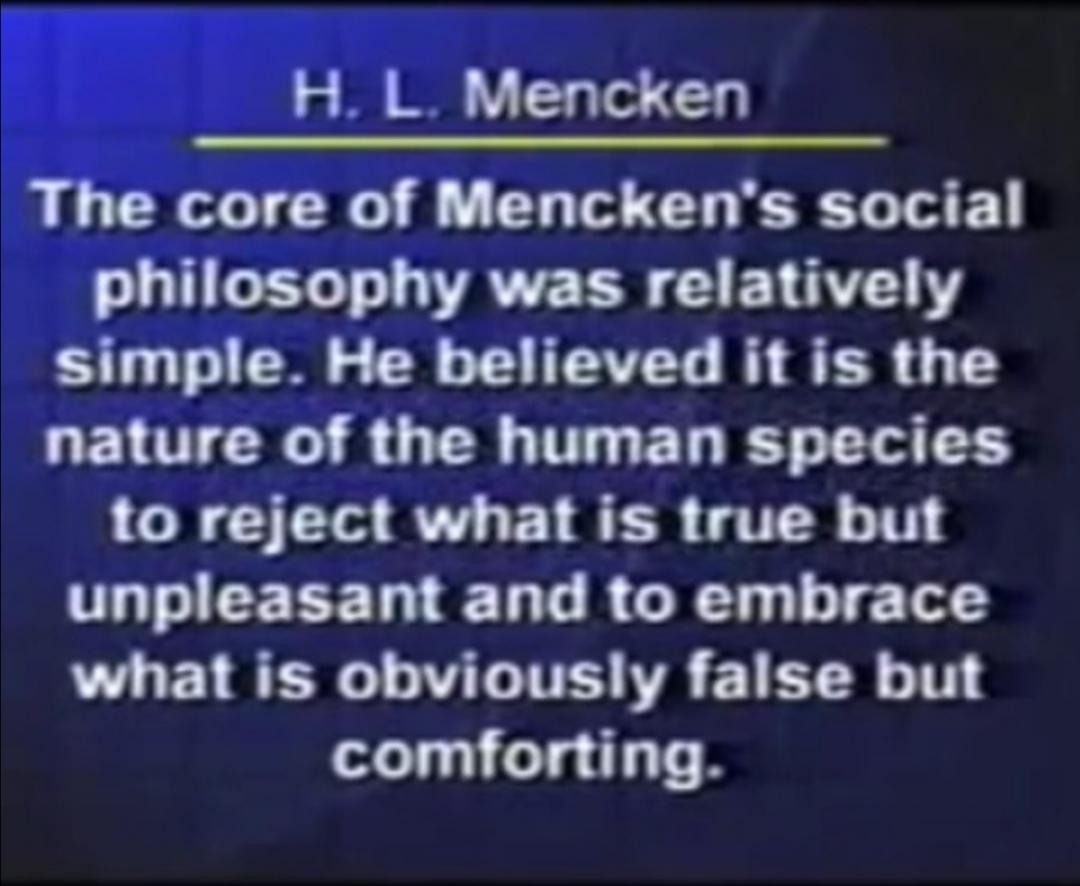 We must move away from an ethnocentric mindset, and allow people to teach us. Within all of us there is the potential for xenophobia, and self-awareness and knowledge of other cultures is key to ensuring that this does not impact negatively on how we treat each other.

''I imagine one of the reasons people cling to their hate and ignorance so stubbornly is because they sense that once hate is gone, they’d be forced to deal with their own pain.” Baldwin
When the emotional pain is > the physical pain: Self-harm is everyone’s business.
SHAME
Harm-reduction with self-harm
“By trying to prevent their injury we harm them, we may fail to help them. I conclude that healthcare professionals sometimes have an obligation to allow harm” Sullivan, 2017, p.322.

While harm-reduction has been utilised in sexual health and substance misuse through dispensing condemns and needle exchanges, there is substantial research that sees harm-reduction as an effective intervention for people that self-harm (Sullivan, 2018; Inckle, 2010b). Pembroke (2007, p.166) maintains that “harm-minimisation is about accepting the need to self-harm as a valid method of survival until survival is possible by other means.” This may be particularly challenging for therapists to consider and may raise ethical and legal requirement issues; however, Pembroke makes a valid point.
Humanising the person in distress
Self-Harm towards Self-Care
Inckle (2010b, p.176) proposes that “providing reliable and accurate anatomical and first-aid information which enables people to reduce the lethality of their injuries and also to subsequently take care of their wound.” In openly discussing this with the client it relieves the taboo nature of self-harm and its association with shame and secrecy (Inckle, 2010a).

Nevertheless, Fleet & Mintz (2013, p. 51) reflect that “the client who remains in therapy and continues to engage in self-harm provides an enormous challenge to any counsellor with an agenda for change.”
Psychotherapy is like psychotherapy
''We should not mislead the public to think emotional suffering is like medical disease, or different kinds of psychotherapy are like different medications. These assumptions are false at every level. Psychotherapy is not like medication, psychotherapy is like psychotherapy. And we should help the public, policymakers, and fellow healthcare professionals understand what good therapy means” Jonathan Shedler
https://www.psychologytoday.com/ie/blog/psychologically-minded/201910/it-s-time-psychology-lead-not-follow
Trauma and recovery:
Judith Herman- CPTSD – linking public traumas of society to those of domestic life.

“Overcoming the barriers of shame and secrecy, making intolerable feelings bearable through connection with others, grieving the past, and coming to a new perspective with a more compassionate view of oneself in the  present. Witnessing the lives transformed in this process of recovery is what enables us old-timers, the practitioners of “plain old therapy,” to keep on keeping on” (2015, p.276).
Where do we go from here?
TOGETHER WE CAN DO SO MUCH MORE!!!
Building bridges between communities and overcoming the obstacles in the way of support
AREAS FOR FURTHER RESEARCH:
Intergenerational Trauma: 
Trauma treatment needs culturally specific treatment not a generic understanding

This is an area that warrants attention on the scale of the All Ireland Traveller Health Study, given the institutional and societal racism that exists for Travellers in the Irish State. This is plausible to suggest given the historical context and the various Government legislations that were brought into effect to assimilate Travellers. There is a plethora of research on the transmission of trauma in Native Americans,  Black Americans, Holocaust survivors, etc. However, there is a lack of research into this from a Traveller perspective. We need to recognise that this is a direct consequence of the ‘othering’ process that occurs worldwide. 
It is my view Intergenerational Trauma research is greatly required to effectively support the Traveller community with a Trauma Informed Response.
Areas for further research
Burnout, Compassion Fatigue and Vicarious Trauma:
 Is an occupational hazard to working in the helping profession. Organisations need to be aware of this risk factor while working in Travellers organisations. It is imperative to conduct research on the prevalence rates of these issues and identify ways in which workers can be further supported to maintain an optimal level of Mental Health to meet the needs within the Traveller community.
Traveller Cultural competency training
What can we do as individuals?
We cannot be trauma-informed, if we have no understanding of what caused or is causing the trauma within the Traveller community.

We need to challenge the daily discrimination that Travellers face.  We unfairly expect normal responses from people that are living in abnormal social conditions.

Please keep in mind we are all responsible for our indifference.
Winners of the social inclusion award 2019: south Dublin county council -Community endeavour awards
Suicide awareness video
Unfortunately, the term “committed” suicide is still widely used across all socio-demographics of society. By unknowingly stating this stigmatising term, it creates an unintended negative effect on eliciting help-seeking behaviour and/or alleviating the shame many people have a tendency to feel when coping with this type of loss. Our society as a whole needs to recognise how the value-laden language we use in describing issues or mental health terms can have positive or negative connotations in encouraging people in reaching out for support. 

Law does not always mean it is moral.

https://m.youtube.com/watch?v=acSxE85PwSg&feature=youtu.be
Travellers together preventing suicide video
Together we can do more
Little things
The song is a powerful reminder of the little things in life.  Written & sung by Joe Reilly, a Traveller with immense talent just like our Tinsmither Michael Donohue & the possibilities that exist in all of us, once opportunities are available. 
We are delighted to be another cog in a collective wheel that needs to keep moving forward for change. Individualism does nothing for the greater good. The 'Gap' keeps getting wider until we realise what we can & could achieve working together.

https://youtu.be/R2OxRvJFiZw
Acknowledgements
Firstly, we would like to thank all in attendance for being here today and for the work you all do in supporting the most vulnerable in society. 
We would like to thank St Patricks Mental Health Services and Pieta House for having a massive impact on highlighting our work by having us here today. 
Also, a sincere thanks to the recently established Mental Health steering group in our catchment area for their continuous support and for working in partnership with us in building bridges between communities.
Finally, we would like to convey our sincere appreciation and gratitude to agencies and services that are engaging in our Traveller Cultural Competency Training.
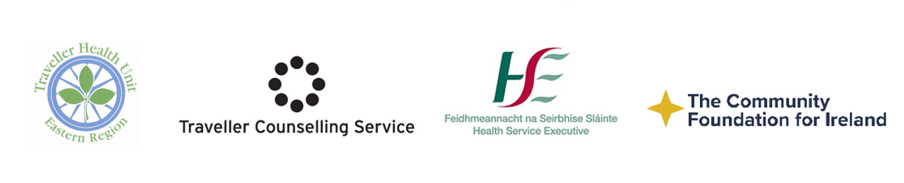 Useful links for further learning
Travellers in prison Initiative- St. Stephens Green Trust  
https://www.ssgt.ie/wp-content/uploads/2017/11/Developing-a-Strategy-2016.pdf
Our Geels Study (AITHS)
https://www.paveepoint.ie/resources/our-geels-all-ireland-traveller-health-study
Pavee Point.ie Horse Ownership Research 
https://www.paveepoint.ie/document-library/
Exchange House Ireland publications
https://www.exchangehouse.ie/publications_reseachdocuments.php
Mental Health Report 2020: Tallaght Travellers Community Development Project (Please email alankavanagh@tallaghttravellerscdp.com for a soft copy of our report).
Kavanagh, A. (2017) Penetrating the Silence of Sorrow: Counselling those Bereaved by Suicide.
https://iacp.ie/files/UserFiles/Eisteach-Journals-Edited-Art/Eisteach-Journal-Summer-2017-Art.pdf
Kavanagh, A. (2018) Healing Wounds:  An Integrative Approach to Counselling Clients who Present with Vicarious Trauma
https://iahip.org/inside-out/issue-86-autumn-2018/healing-wounds-an-integrative-approach-to-counselling-clients-who-present-with-vicarious-trauma
Kavanagh, A. (2019).  When the emotional pain is > the physical pain: Self-harm is everyone's business.
https://www.linkedin.com/pulse/when-emotional-pain-physical-alan-kavanagh/
Traveller Movement (2019)- UK Parliament submission into the Mental Health of Men and Boys
http://data.parliament.uk/writtenevidence/committeeevidence.svc/evidencedocument/women-and-equalities-committee/mental-health-of-men-and-boys/written/98110.html
Law and Justice Podcast- Jane Mulcahy and Alan Kavanagh
https://soundcloud.com/jane-mulcahy/law-and-justice-interview-with-alan-kavanagh-tallaght-travellers-community-development-project
Thank you all for your attention!
OUR hope IS that we can all make an effort to no longer be indifferent to each other!